Everyday foods for:
Strong Bones and Teeth
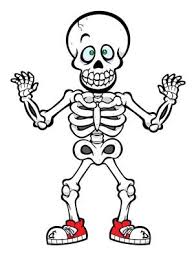 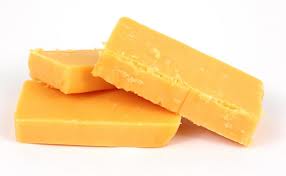 Cheese
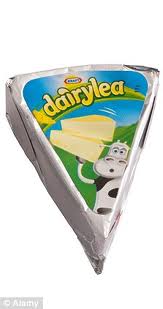 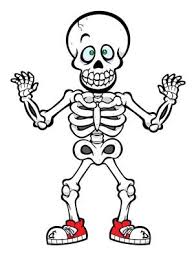 Cheese
Spread
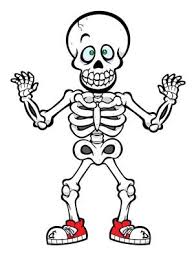 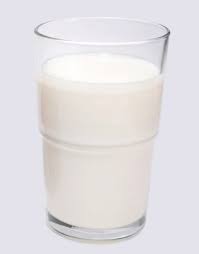 Milk
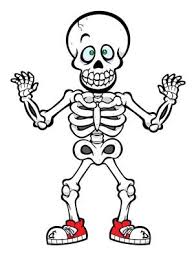 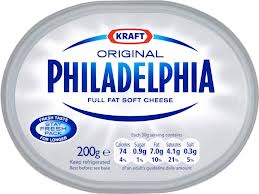 Cream Cheese
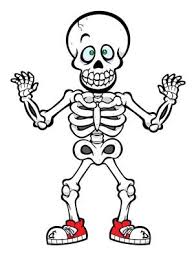 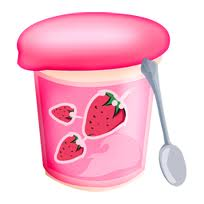 Yoghurt